MutSig
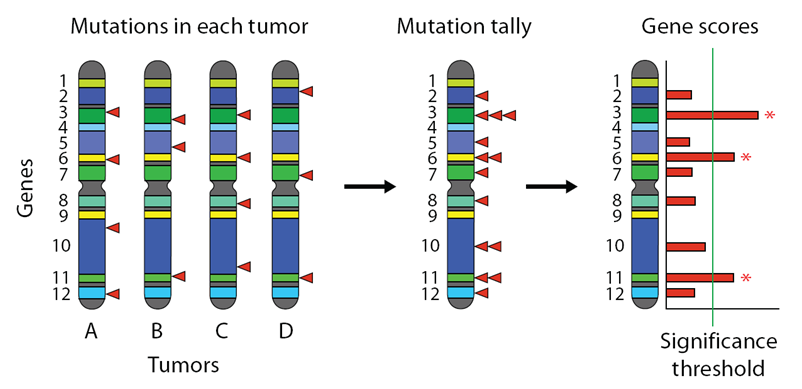 http://www.broadinstitute.org/cancer/cga/mutsig
Covered Bases/Total Possible Mutations for that Gene & Category
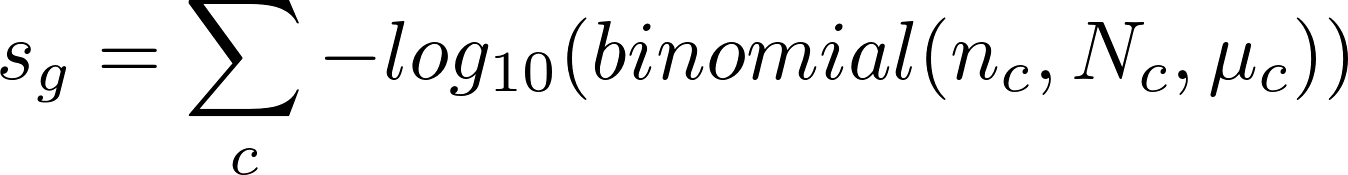 Score for that gene
# Observed mutations in that gene & category
Background Mutation Rate
Sum over each mutation category
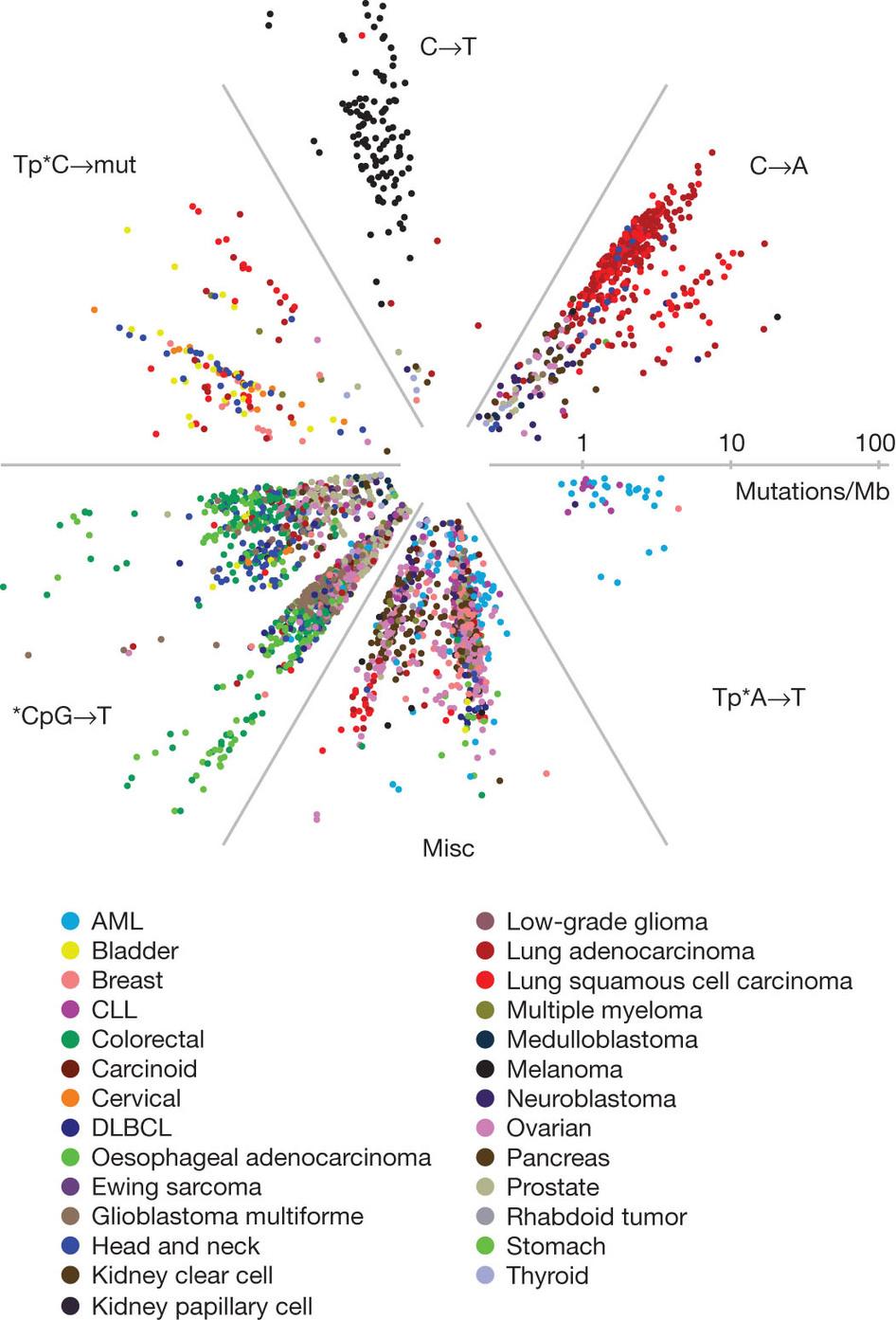 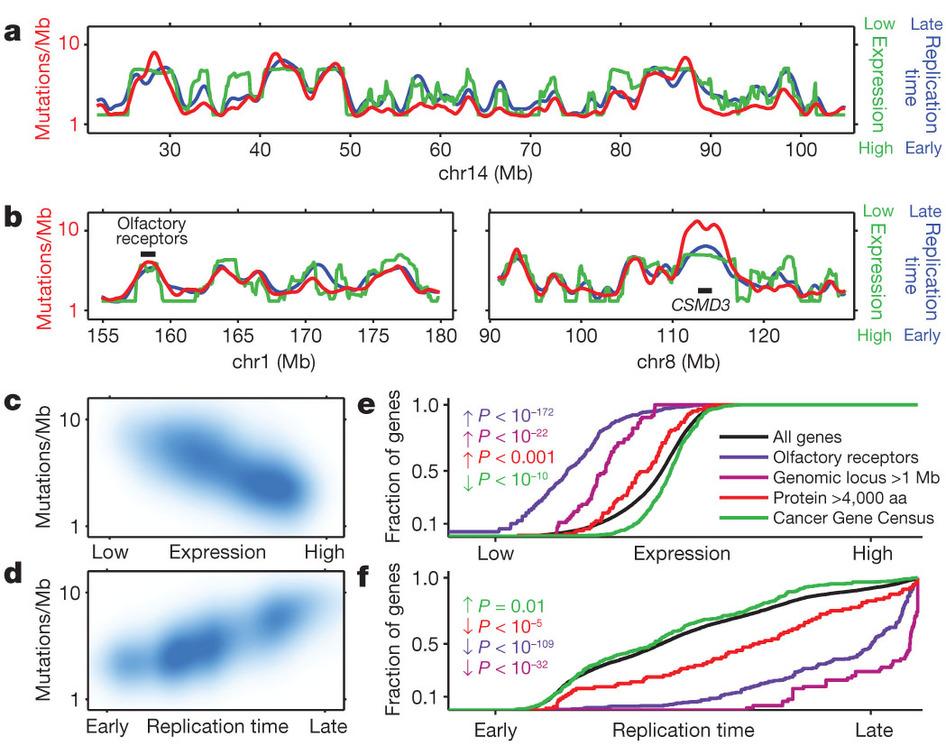 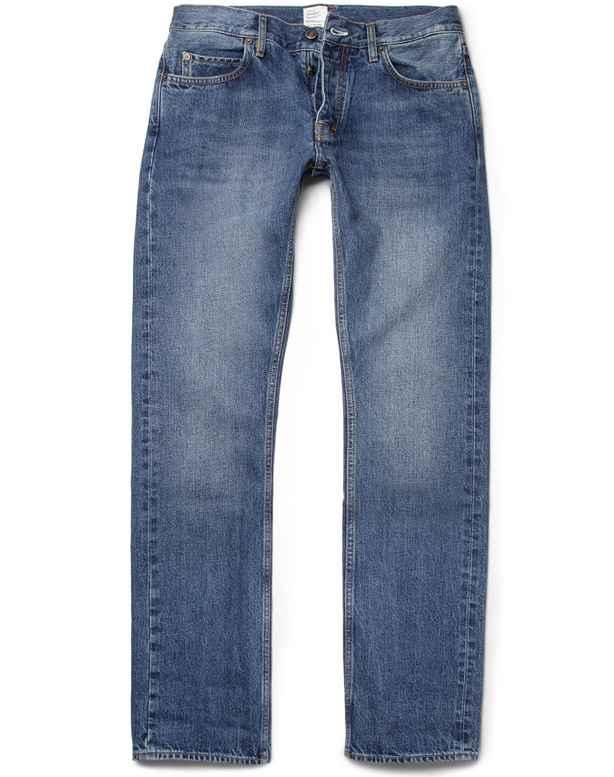 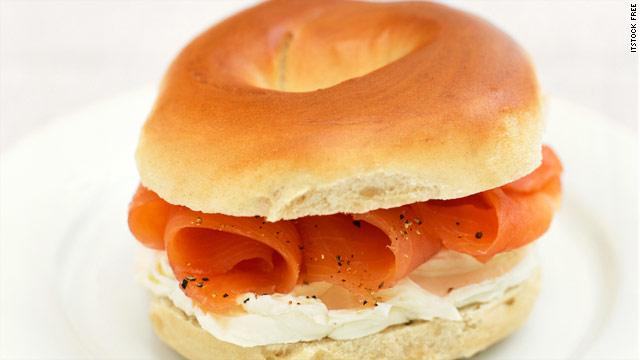 +
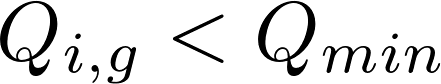 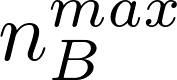 Covariate 2 (Z Score)
Covariate 1 (Z Score)
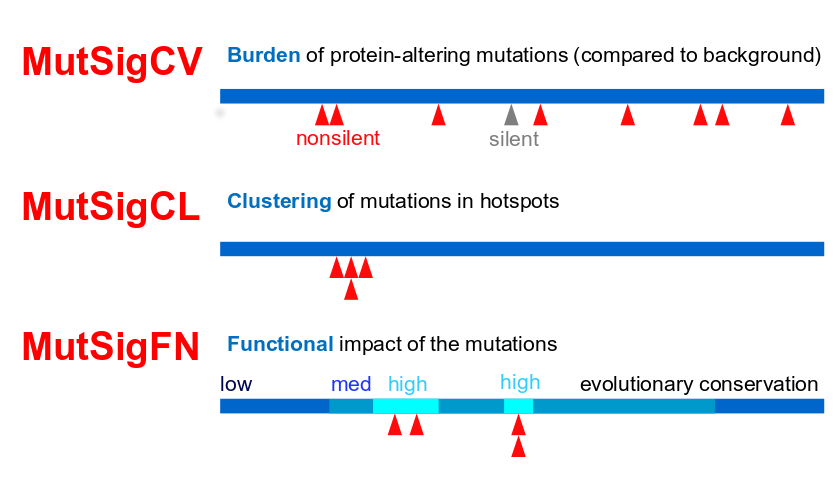 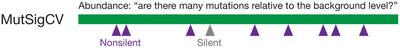 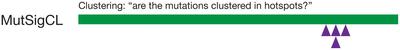 Lawrence et al. Nature, Jan 2014.
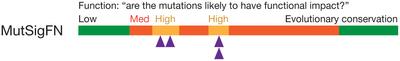 Do you agree with their chosen inputs?

Could a simpler method get the same result?

Are there any improvements that could be made?